Užití čoček v praxi
Lupa (wikipedie)

pozorování malých předmětů (zvětšuje zorný úhel ω)
spojka s malou ohniskovou vzdáleností (tlustá čočka)
maximální zvětšení 12 x
předmět umísťujeme mezi F a S čočky
F2
S
o
F1
Mikroskop (wikipedie)

pozorování malých předmětů (zvětšuje zorný úhel ω)
soustava čoček (objektiv, okulár)
max. zvětšení optického mikroskopu 2000 x
biologie, lékařství
Dalekohled (wikipedie)

pozorování vzdálených předmětů (zvětšuje zorný úhel ω)
soustava čoček nebo zrcadel (objektiv, okulár)
astronomické, pozemní, triedry, …
vynálezci:
G. Galilei
Kepler (wikipedie)
Newton
Fotografický přístroj (wikipedie)

zaznamenávání obrazu přes objektiv na světlocitlivou vrstvu uvnitř přístroje
filmové, Polaroidy, digitální
obraz skutečný, zmenšený, převrácený
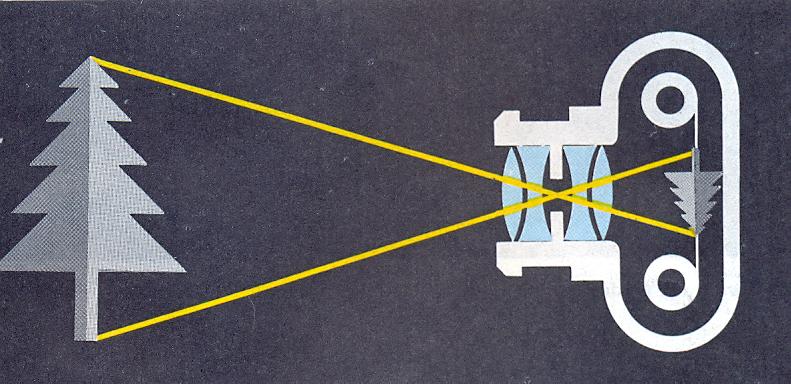